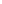 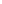 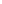 Kinetic Molecular Theory
ki⋅net⋅ic
Origin: 1850–55; < Gk kīnētikós moving, equiv. to kīnē- (verbid s. of kīneîn to move) + -tikos
Source: Websters Dictionary
The Nature of Gases
Gases expand to fill their containers
 Gases are fluid – they flow
 Gases have low density
 1/1000 the density of the equivalent liquid or solid
 Gases are compressible
 Gases effuse and diffuse
Kinetic Molecular Theory
Particles of matter are ALWAYS in motion
Volume of individual particles is  zero.
Collisions of particles with container walls cause the pressure exerted by gas.
Particles exert no forces on each other.
Average kinetic energy is proportional to Kelvin         temperature of a gas.
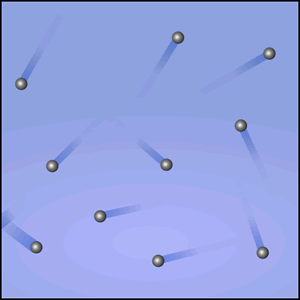 Kinetic Energy of Gas Particles
At the same conditions of temperature, all gases have the same average kinetic energy.
m = mass
v = velocity
 At the same temperature, small molecules move FASTER than large molecules
The Meaning of Temperature
Kelvin temperature is an index of the random motions of gas particles (higher T means greater motion.)
Diffusion
Diffusion describes the mixing of gases.  The rate of diffusion is the rate of gas mixing.
 Diffusion is the result of random movement of gas molecules
 The rate of diffusion increases with temperature
 Small molecules diffuse faster than large molecules
Effusion
Effusion:  describes the passage of gas into an evacuated chamber.
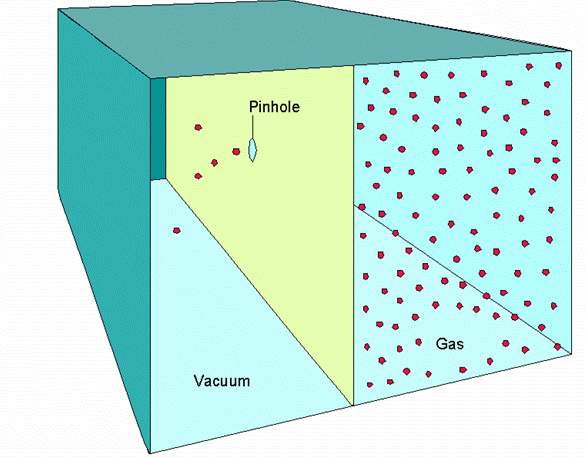 Graham’s Law of Effusion
M1 = Molar Mass of gas 1
M2 = Molar Mass of gas 2
Purification of Uranium-235 Using Gaseous Diffusion
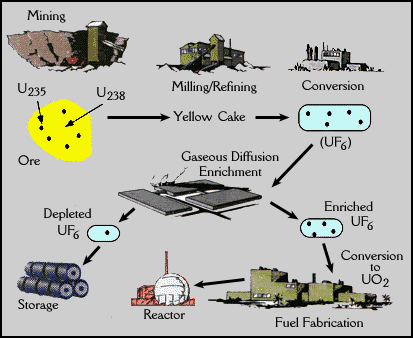